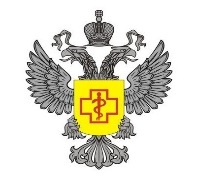 Консультирование потребителей в МФЦ городов и районов Ростовской области
Оказание бесплатной правовой помощи потребителям
УПРАВЛЕНИЕ ФЕДЕРАЛЬНОЙ СЛУЖБЫ ПО НАДЗОРУ В СФЕРЕ ЗАЩИТЫ ПРАВ ПОТРЕБИТЕЛЕЙ И БЛАГОПОЛУЧИЯ ЧЕЛОВЕКА ПО РОСТОВСКОЙ ОБЛАСТИ

  Консультирование при личном приеме:
         г. Ростов-на-Дону, ул. Селиванова, д. 66
         вторник, четверг с 09:00 до 18:00 
         Консультирование в телефонном режиме       
         8 (863) 282-82-64
         вторник, четверг с 09:00 до 18:00 
         (перерыв с 13:00 до 14:00)

ФЕДЕРАЛЬНОЕ БЮДЖЕТНОЕ УЧРЕЖДЕНИЕ ЗДРАВООХРАНЕНИЯ
«ЦЕНТР ГИГЕНЫ И ЭПИДЕМИОЛОГИИ В РОСТОВСКОЙ ОБЛАСТИ»

  Консультирование при личном приеме:
  г. Ростов-на-Дону, пр. Космонавтов, д. 29 
  понедельник, среда, пятница с 09:00 до 18:00 
Консультирование  в телефонном режиме 
  8 (863) 235-19-00
  понедельник, среда, пятница с 09:00 до 18:00
    (перерыв с 13:00 до 14:00).

«ВИРТУАЛЬНАЯ ПРИЕМНАЯ» 
Задать вопрос потребители могут через «виртуальную приемную»
 на сайте http://zpp.rospotrebnadzor.ru

ТЕЛЕФОН ЕДИНОГО КОНСУЛЬТАЦИОННОГО ЦЕНТРА РОСПОТРЕБНАДЗОРА
8-800-555-49-43
(ежедневно, круглосуточно)
УПРАВЛЕНИЕ ФЕДЕРАЛЬНОЙ СЛУЖБЫ ПО НАДЗОРУ В СФЕРЕ ЗАЩИТЫ ПРАВ ПОТРЕБИТЕЛЕЙ И БЛАГОПОЛУЧИЯ ЧЕЛОВЕКА ПО РОСТОВСКОЙ ОБЛАСТИ

ФЕДЕРАЛЬНОЕ БЮДЖЕТНОЕ УЧРЕЖДЕНИЕ ЗДРАВООХРАНЕНИЯ
«ЦЕНТР ГИГЕНЫ И ЭПИДЕМИОЛОГИИ В РОСТОВСКОЙ ОБЛАСТИ»
Обращаем внимание, что в настоящее время Вы можете получить консультацию по вопросам защиты прав потребителей в том числе в режиме прямой видеосвязи через МФЦ городов и районов Ростовской области. В г. Ростове-на-Дону консультирование потребителей в МФЦ осуществляется по адресам: ул. Большая Садовая, 55;  ул. Большая Садовая, 83; ул. Тульская, 2; пр. Стачки, 46; пр. Коммунистический, 32/3; ул. Казахская, 107; ул. 3-я Линия, 4; пр. Королева, 9.

           По результатам консультирования можно будет также подать жалобу по факту нарушения законодательства в сфере защиты прав потребителей или заявление об оказании правовой помощи в подготовке проекта претензии к продавцу (исполнителю), искового заявления в суд. 
 
          Онлайн- консультации проводятся в МФЦ специалистами отдела защиты прав потребителей Управления Роспотребнадзора по Ростовской области по вторникам каждого месяца с 10:00 до 17:00. В случае, когда вторник выпадает на праздничный день, сеанс видеосвязи проводится в ближайший рабочий день Управления, следующий после праздничного дня. Запись на консультацию в режиме видеосвязи осуществляется сотрудниками МФЦ при предъявлении паспорта, не менее чем за сутки до даты консультирования.
Защита прав потребителей медицинских услуг
НЕ ДЛЯ ПРОДАЖИ
Ростов-на-Дону 2019г.
Закон РФ «О защите прав потребителей»
 
Постановление Правительства «Об утверждении Правил предоставления медицинскими организациями платных медицинских услуг»
Информация
- безвозмездного устранения недостатков оказанной услуги;
- соответствующего уменьшения цены оказанной услуги;
- безвозмездного изготовления другой вещи из однородного материала такого же качества или повторного выполнения работы;
- возмещения понесенных им расходов по устранению недостатков оказанной услуги своими силами или третьим лицом;
- расторжения договора об оказании услуги и полного возмещения убытков, если в установленный указанным договором срок недостатки оказанной услуги исполнителем не устранены;
- расторжения договора об оказании услуги 
если им обнаружены существенные недостатки оказанной услуги или иные существенные отступления от условий договора;
- полного возмещения убытков, причиненных ему в связи с недостатками оказанной услуги 
В случае нарушения установленных сроков оказания услуги или назначенных потребителем новых сроков исполнитель уплачивает потребителю за каждый день (час, если срок определен в часах) просрочки неустойку (пени) в размере трех процентов цены оказания услуги а если цена оказания услуги договором об оказании услуг не определена – общей цены заказа.
Исполнитель, предоставивший материал для оказания услуги (выполнения работы), отвечает за его качество по правилам об ответственности продавца за товары ненадлежащего качества в соответствии с гражданским законодательством.
Вред, причиненный жизни или здоровью пациента в результате предоставления некачественной платной медицинской услуги, подлежит возмещению исполнителем в соответствии с законодательством Российской Федерации.
Исполнитель обязан предоставить посредством размещения на сайте медицинской организации в информационно-телекоммуникационной сети "Интернет", а также на информационных стендах (стойках) медицинской организации информацию, содержащую следующие сведения:
- для юридического лица - наименование и фирменное наименование (если имеется);
для индивидуального предпринимателя - фамилия, имя и отчество (если имеется);
- адрес места нахождения юридического лица, данные документа, подтверждающего факт внесения сведений о юридическом лице в Единый государственный реестр юридических лиц, с указанием органа, осуществившего государственную регистрацию;
- адрес места жительства и адрес места осуществления медицинской деятельности индивидуального предпринимателя, данные документа, подтверждающего факт внесения сведений об индивидуальном предпринимателе в Единый государственный реестр индивидуальных предпринимателей, с указанием органа, осуществившего государственную регистрацию;
- сведения о лицензии на осуществление медицинской деятельности (номер и дата регистрации, перечень работ (услуг), составляющих медицинскую деятельность медицинской организации в соответствии с лицензией, наименование, адрес места нахождения и телефон выдавшего ее лицензирующего органа);
- перечень платных медицинских услуг с указанием цен в рублях, сведения об условиях, порядке, форме предоставления медицинских услуг и порядке их оплаты;
- порядок и условия предоставления медицинской помощи в соответствии с программой и территориальной программой;
- сведения о медицинских работниках, участвующих в предоставлении платных медицинских услуг, об уровне их профессионального образования и квалификации;
- режим работы медицинской организации, график работы медицинских работников, участвующих в предоставлении платных медицинских услуг;
- адреса и телефоны органа исполнительной власти субъекта Российской Федерации в сфере охраны здоровья граждан, территориального органа Федеральной службы по надзору в сфере здравоохранения и территориального органа Федеральной службы по надзору в сфере защиты прав потребителей и благополучия человека.
Информация, размещенная на информационных стендах (стойках), должна быть доступна неограниченному кругу лиц в течение всего рабочего времени медицинской организации, предоставляющей платные медицинские услуги. Информационные стенды (стойки) располагаются в доступном для посетителей месте и оформляются таким образом, чтобы можно было свободно ознакомиться с размещенной на них информацией.
Исполнитель предоставляет для ознакомления по требованию потребителя и (или) заказчика:
- копию учредительного документа медицинской организации - юридического лица, положение о ее филиале (отделении, другом территориально обособленном структурном подразделении), участвующемв предоставлении платных медицинских услуг, либо копию свидетельства о государственной регистрации физического лица в качестве индивидуального предпринимателя;
- копию лицензии на осуществление медицинской деятельности с приложением перечня работ (услуг), составляющих медицинскую деятельность медицинской организации в соответствии с лицензией.
При заключении договора по требованию потребителя и (или) заказчика им должна предоставляться в доступной форме информация о платных медицинских услугах, содержащая следующие сведения:- порядки оказания медицинской помощи и стандарты медицинской помощи, применяемые при предоставлении платных медицинских услуг;
- порядки оказания медицинской помощи и стандарты медицинской помощи, применяемые при предоставлении платных медицинских услуг;
- информация о конкретном медицинском работнике, предоставляющем соответствующую платную медицинскую услугу (его профессиональном образовании и квалификации);
- информация о методах оказания медицинской помощи, связанных с ними рисках, возможных видах медицинского вмешательства, их последствиях и ожидаемых результатах оказания медицинской помощи;
другие сведения, относящиеся к предмету договора.
Требования к договору
Договор заключается потребителем (заказчиком) и исполнителем в письменной форме.
Договор должен содержать:
- сведения об исполнителе:
- наименование и фирменное наименование (если имеется) медицинской организации - юридического лица, адрес места нахождения, данные документа, подтверждающего факт внесения сведений о юридическом лице в Единый государственный реестр юридических лиц, с указанием органа, осуществившего государственную регистрацию;
- фамилия, имя и отчество (если имеется) индивидуального предпринимателя, адрес места жительства и адрес места осуществления медицинской деятельности, данные документа, подтверждающего факт внесения сведений об индивидуальном предпринимателе в Единый государственный реестр индивидуальных предпринимателей, с указанием органа, осуществившего государственную регистрацию;
- номер лицензии на осуществление медицинской деятельности, дата ее регистрации с указанием перечня работ (услуг), составляющих медицинскую деятельность медицинской организации в соответствии с лицензией, наименование, адрес места нахождения и телефон выдавшего ее лицензирующего органа;
- фамилию, имя и отчество (если имеется), адрес места жительства и телефон потребителя (законного представителя потребителя);
- фамилию, имя и отчество (если имеется), адрес места жительства и телефон заказчика - физического лица;
-наименование и адрес места нахождения заказчика - юридического лица;
- перечень платных медицинских услуг, предоставляемых в соответствии с договором;
- стоимость платных медицинских услуг, сроки и порядок их оплаты;
- условия и сроки предоставления платных медицинских услуг;
- должность, фамилию, имя, отчество (если имеется) лица, заключающего договор от имени исполнителя, и его подпись, фамилию, имя, отчество (если имеется) потребителя (заказчика) и его подпись. В случае если заказчик является юридическим лицом, указывается должность лица, заключающего договор от имени заказчика;
- ответственность сторон за невыполнение условий договора;
- порядок изменения и расторжения договора;
- иные условия, определяемые по соглашению сторон.
Договор составляется в 3 экземплярах, один из которых находится у исполнителя, второй - у заказчика, третий - у потребителя. В случае если договор заключается потребителем и исполнителем, он составляется в 2 экземплярах.
Порядок урегулирования споров
Урегулирование споров, возникающих между потребителями и исполнителями в сфере оказания бытовых услуг, осуществляется в порядке, предусмотренном Законом «О защите прав потребителей», Правилами бытового обслуживания населения.
Основной формой выражения несогласия с деятельностью исполнителя по поводу выполнения условий заказа, качеством услуги является направление претензии в адрес исполнителя.
Потребитель обязан в сроки и в порядке, которые предусмотрены договором, с участием исполнителя осмотреть и принять выполненную работу (ее результат). При обнаружении отступлений от договора, ухудшающих результат работы, или иных недостатков в работе потребитель должен немедленно заявить об этом исполнителю. Недостатки должны быть описаны в акте, либо ином документе, удостоверяющем приемку.
При обнаружении скрытых недостатков, которые не могли быть обнаружены при приемке (при обычном способе), в том числе и умышленно скрытые исполнителем, потребитель обязан известить об этом исполнителя в разумный срок по их обнаружению.
В случае отклонения требований потребителя, изложенных им в претензии, дальнейшее разрешение спора происходит в судебном порядке путем обращения потребителя с соответствующим заявлением в судебные органы.
Истец по своему выбору вправе предъявить иск:
1) по месту нахождения ответчика (если ответчиком является индивидуальный предприниматель, то по месту его жительства);
2) по месту жительства или пребывания истца;
3) по месту заключения или исполнения договора.
Иски о защите прав потребителей не облагаются государственной пошлиной.
Действующее законодательство требует обязательного соблюдения досудебного претензионного порядка разрешения спора.
Наряду с предъявлением в суд требования о возмещении причиненного нарушением исполнителем имущественного вреда и понесенных убытков потребитель вправе потребовать компенсации морального вреда, если действиями нарушителя ему были причинены физические или нравственные страдания.
Ответственность исполнителя
В соответствии с Законом Российской Федерации от 07.02.1992 № 2300-1 «О защите прав потребителей» исполнитель несет ответственность:
- за надлежащую информацию об оказываемой бытовой услуге, в том числе за причинение вреда жизни, здоровью и имуществу потребителя вследствие не предоставления ему полной и достоверной информации;
за оказание услуги с недостатками, в том числе за нарушение требований к качеству услуги и ее безопасности.
В случае обнаружения недостатков оказанной услуги потребитель вправе по своему выбору потребовать:
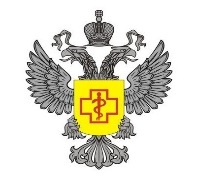 Консультирование потребителей в МФЦ городов и районов Ростовской области
Оказание бесплатной правовой помощи потребителям
УПРАВЛЕНИЕ ФЕДЕРАЛЬНОЙ СЛУЖБЫ ПО НАДЗОРУ В СФЕРЕ ЗАЩИТЫ ПРАВ ПОТРЕБИТЕЛЕЙ И БЛАГОПОЛУЧИЯ ЧЕЛОВЕКА ПО РОСТОВСКОЙ ОБЛАСТИ

ФЕДЕРАЛЬНОЕ БЮДЖЕТНОЕ УЧРЕЖДЕНИЕ ЗДРАВООХРАНЕНИЯ
«ЦЕНТР ГИГЕНЫ И ЭПИДЕМИОЛОГИИ В РОСТОВСКОЙ ОБЛАСТИ»
УПРАВЛЕНИЕ ФЕДЕРАЛЬНОЙ СЛУЖБЫ ПО НАДЗОРУ В СФЕРЕ ЗАЩИТЫ ПРАВ ПОТРЕБИТЕЛЕЙ И БЛАГОПОЛУЧИЯ ЧЕЛОВЕКА ПО РОСТОВСКОЙ ОБЛАСТИ

  Консультирование при личном приеме:
         г. Ростов-на-Дону, ул. Селиванова, д. 66
         вторник, четверг с 09:00 до 18:00 
         Консультирование в телефонном режиме       
         8 (863) 282-82-64
         вторник, четверг с 09:00 до 18:00 
         (перерыв с 13:00 до 14:00)

ФЕДЕРАЛЬНОЕ БЮДЖЕТНОЕ УЧРЕЖДЕНИЕ ЗДРАВООХРАНЕНИЯ
«ЦЕНТР ГИГЕНЫ И ЭПИДЕМИОЛОГИИ В РОСТОВСКОЙ ОБЛАСТИ»

  Консультирование при личном приеме:
  г. Ростов-на-Дону, пр. Космонавтов, д. 29 
  понедельник, среда, пятница с 09:00 до 18:00 
Консультирование  в телефонном режиме 
  8 (863) 235-19-00
  понедельник, среда, пятница с 09:00 до 18:00
  (перерыв с 13:00 до 14:00).

«ВИРТУАЛЬНАЯ ПРИЕМНАЯ» 
Задать вопрос потребители могут через «виртуальную приемную»
 на сайте http://zpp.rospotrebnadzor.ru

ТЕЛЕФОН ЕДИНОГО КОНСУЛЬТАЦИОННОГО ЦЕНТРА РОСПОТРЕБНАДЗОРА
8-800-555-49-43
(ежедневно, круглосуточно)
Обращаем внимание, что в настоящее время Вы можете получить консультацию по вопросам защиты прав потребителей в том числе в режиме прямой видеосвязи через МФЦ городов и районов Ростовской области. В г. Ростове-на-Дону консультирование потребителей в МФЦ осуществляется по адресам: ул. Большая Садовая, 55;  ул. Большая Садовая, 83; ул. Тульская, 2; пр. Стачки, 46; пр. Коммунистический, 32/3; ул. Казахская, 107; ул. 3-я Линия, 4; пр. Королева, 9.

           По результатам консультирования можно будет также подать жалобу по факту нарушения законодательства в сфере защиты прав потребителей или заявление об оказании правовой помощи в подготовке проекта претензии к продавцу (исполнителю), искового заявления в суд. 
 
          Онлайн- консультации проводятся в МФЦ специалистами отдела защиты прав потребителей Управления Роспотребнадзора по Ростовской области по вторникам каждого месяца с 10:00 до 17:00. В случае, когда вторник выпадает на праздничный день, сеанс видеосвязи проводится в ближайший рабочий день Управления, следующий после праздничного дня. Запись на консультацию в режиме видеосвязи осуществляется сотрудниками МФЦ при предъявлении паспорта, не менее чем за сутки до даты консультирования.
Защита прав потребителей
 при продаже товаров дистанционным способом
НЕ ДЛЯ ПРОДАЖИ
Ростов-на-Дону 2019г.
Надо знать!
Закон РФ «О защите прав потребителей»

Постановление Правительства «Об утверждении Правил продажи товаров дистанционным способом»
ОТВЕТСТВЕННОСТЬ ЗА НАРУШЕНИЕ СРОКОВ ПЕРЕДАЧИ ТОВАРА
С 1 января 2019 года вступил в силу Федеральный закон от 29 июля 2018 года № 250-ФЗ «О внесении изменений в Закон Российской Федерации «О защите прав потребителей», расширяющий сферу правового регулирования отношений с участием потребителей за счет её распространения на деятельность тех хозяйствующих субъектов, которые получили законодательное определение «владелец агрегатора информации о товарах (услугах) (владелец агрегатора)».
Закон направлен на защиту прав и интересов потребителей в их правоотношениях с теми профессиональными участниками потребительского рынка, которые, сформировали по сути новую нишу в сегменте электронной торговли (в виде интернет-платформ, агрегирующих информацию о товарах и услугах с целью их поиска, выбора, сравнения и приобретения). До принятия указанного закона какой-либо специальной ответственности перед потребителями в рамках законодательства о защите прав потребителей фактически не существовало.
Закон ввел понятие "владелец агрегатора информации о товарах (услугах)", а также установил обязанность владельцев подобных сервисов предоставлять на своих сайтах потребителям информацию о себе и продавце (исполнителе), а также обо всех произошедших в такой информации изменениях. Продавцы, в свою очередь, теперь обязаны сообщать потребителю и агрегатору достоверную информацию о себе и также размещать ее на своих сайтах.
Также на агрегаторов возлагается ответственность за убытки потребителя из-за недостоверных сведений о товаре либо продавце. При этом названы случаи освобождения агрегатора от ответственности. Например, если агрегатор не изменял информацию о товаре (услуге), то требование потребителя о возмещении ему убытков, причиненных продажей товара (или оказания услуги) на основе неполной или недостоверной информации должно быть адресовано напрямую продавцу (исполнителю услуги).
Кроме того, теперь установлены случаи, в которых агрегатор по требованию потребителя обязан вернуть сумму предварительной оплаты товара (услуги). В частности, это ситуации, когда товар не доставлен (услуга не оказана) в срок и потребитель в связи с этим направил продавцу (исполнителю) уведомление об отказе от них и сообщил об этом агрегатору. В возврате такой предоплаты может быть отказано потребителю, если продавец предоставит агрегатору подтверждение о передаче товара потребителю.
Договор купли-продажи, предусматривающий обязанность потребителя предварительно оплатить товар, должен содержать условие о сроке передачи товара потребителю.
В случае, если продавец, получивший сумму предварительной оплаты в определенном договором купли-продажи размере, не исполнил обязанность по передаче товара потребителю в установленный таким договором срок, потребитель по своему выбору вправе потребовать:
питания пищевых добавок, биологически активных добавок, информация о наличии в продуктах питания компонентов, полученных с применением генно-инженерно-модифицированных организмов), пищевой ценности, назначении, об условиях применения и хранения продуктов питания, о способах изготовления готовых блюд, весе (объеме), дате и месте изготовления и упаковки (расфасовки) продуктов питания, а также сведения о противопоказаниях для их применения при отдельных заболеваниях;
- цена в рублях и условия приобретения товара (выполнения работ, оказания услуг);
- сведения о гарантийном сроке, если он установлен;
- правила и условия эффективного и безопасного использования товаров;
- сведения о сроке службы или сроке годности товаров, а также сведения о необходимых действиях потребителя по истечении указанных сроков и возможных последствиях при невыполнении таких действий, если товары по истечении указанных сроков представляют опасность для жизни, здоровья и имущества покупателя или становятся непригодными для использования по назначению;
- место нахождения (адрес), фирменное наименование (наименование) изготовителя (продавца), место нахождения (адрес) организации (организаций), уполномоченной изготовителем (продавцом) на принятие претензий от покупателей и производящей ремонт и техническое обслуживание товара, для импортного товара - наименование страны происхождения товара;
- сведения об обязательном подтверждении соответствия товаров (услуг) обязательным требованиям, обеспечивающим их безопасность для жизни, здоровья покупателя, окружающей среды и предотвращение причинения вреда имуществу покупателя в соответствии с законодательством Российской Федерации;
- сведения о правилах продажи товаров (выполнения работ, оказания услуг);
- сведения о конкретном лице, которое будет выполнять работу (оказывать услугу), и информация о нем, если это имеет значение исходя из характера работы (услуги);
- информация об энергетической эффективности товаров, в отношении которых требование о наличии такой информации определено в соответствии с законодательством Российской Федерации об энергосбережении и о повышении энергетической эффективности.
Если приобретаемый покупателем товар был в употреблении или в нем устранялся недостаток (недостатки), покупателю должна быть предоставлена информация об этом.
Информация о товаре, включая условия его эксплуатации и правила хранения, доводится до покупателя путем размещения на товаре, на электронных носителях, прикладываемых к товару, в самом товаре (на электронной плате внутри товара в разделе меню), на таре, упаковке, ярлыке, этикетке, в технической документации или иным способом, установленным законодательством Российской Федерации.
Сведения об обязательном подтверждении соответствия товаров представляются в порядке и способами, которые установлены законодательством Российской Федерации о техническом регулировании, и включают в себя сведения о номере документа, подтверждающего такое соответствие, о сроке его действия и об организации, его выдавшей.
передачи оплаченного товара в установленный им новый срок;
возврата суммы предварительной оплаты товара, не переданного продавцом.
При этом потребитель вправе потребовать также полного возмещения убытков, причиненных ему вследствие нарушения установленного договором купли-продажи срока передачи предварительно оплаченного товара.
В случае нарушения установленного договором купли-продажи срока передачи предварительно оплаченного товара потребителю продавец уплачивает ему за каждый день просрочки неустойку (пени) в размере половины процента суммы предварительной оплаты товара.
Неустойка (пени) взыскивается со дня, когда по договору купли-продажи передача товара потребителю должна была быть осуществлена, до дня передачи товара потребителю или до дня удовлетворения требования потребителя о возврате ему предварительно уплаченной им суммы.
Сумма взысканной потребителем неустойки (пени) не может превышать сумму предварительной оплаты товара.
Требования потребителя о возврате уплаченной за товар суммы и о полном возмещении убытков подлежат удовлетворению продавцом в течение десяти дней со дня предъявления соответствующего требования.
УСЛОВИЯ РАСТОРЖЕНИЯ ДОГОВОРА
Покупатель вправе отказаться от товара в любое время до его передачи, а после передачи товара - в течение 7 дней.
В случае если информация о порядке и сроках возврата товара надлежащего качества не была предоставлена в письменной форме в момент доставки товара, покупатель вправе отказаться от товара в течение 3 месяцев с момента передачи товара.
Возврат товара надлежащего качества возможен в случае, если сохранены его товарный вид, потребительские свойства, а также документ, подтверждающий факт и условия покупки указанного товара. Отсутствие у покупателя указанного документа не лишает его возможности ссылаться на другие доказательства приобретения товара у данного продавца.
Покупатель не вправе отказаться от товара надлежащего качества, имеющего индивидуально-определенные свойства, если указанный товар может быть использован исключительно приобретающим его потребителем.
При отказе покупателя от товара продавец должен возвратить ему сумму, уплаченную покупателем в соответствии с договором, за исключением расходов продавца на доставку от покупателя возвращенного товара, не позднее чем через 10 дней с даты предъявления покупателем соответствующего требования.
ИНФОРМАЦИЯ
Продавец должен до заключения договора розничной купли-продажи (далее - договор) предоставить покупателю информацию об основных потребительских свойствах товара и адресе (месте нахождения) продавца, о месте изготовления товара, полном фирменном наименовании (наименовании) продавца, о цене и об условиях приобретения товара, о его доставке, сроке службы, сроке годности и гарантийном сроке, о порядке оплаты товара, а также о сроке, в течение которого действует предложение о заключении договора.
Продавец в момент доставки товара обязан довести до сведения покупателя в письменной форме следующую информацию (для импортных товаров - на русском языке):
- наименование технического регламента или иное обозначение, установленное законодательством Российской Федерации о техническом регулировании и свидетельствующее об обязательном подтверждении соответствия товара;
- сведения об основных потребительских свойствах товара (работ, услуг), а в отношении продуктов питания - сведения о составе (в том числе наименование использованных в процессе изготовления продуктов
Консультирование потребителей в МФЦ городов и районов Ростовской области
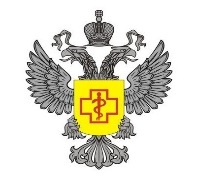 Оказание бесплатной правовой помощи потребителям
УПРАВЛЕНИЕ ФЕДЕРАЛЬНОЙ СЛУЖБЫ ПО НАДЗОРУ В СФЕРЕ ЗАЩИТЫ ПРАВ ПОТРЕБИТЕЛЕЙ И БЛАГОПОЛУЧИЯ ЧЕЛОВЕКА ПО РОСТОВСКОЙ ОБЛАСТИ

  Консультирование при личном приеме:
         г. Ростов-на-Дону, ул. Селиванова, д. 66
         вторник, четверг с 09:00 до 18:00 
         Консультирование в телефонном режиме       
         8 (863) 282-82-64
         вторник, четверг с 09:00 до 18:00 
         (перерыв с 13:00 до 14:00)

ФЕДЕРАЛЬНОЕ БЮДЖЕТНОЕ УЧРЕЖДЕНИЕ ЗДРАВООХРАНЕНИЯ
«ЦЕНТР ГИГЕНЫ И ЭПИДЕМИОЛОГИИ В РОСТОВСКОЙ ОБЛАСТИ»

  Консультирование при личном приеме:
  г. Ростов-на-Дону, пр. Космонавтов, д. 29 
  понедельник, среда, пятница с 09:00 до 18:00 
  Консультирование  в телефонном режиме 
  8 (863) 235-19-00
  понеденик, среда, пятница с 09:00 до 18:00
  (перерыв с 13:00 до 14:00).

«ВИРТУАЛЬНАЯ ПРИЕМНАЯ» 
Задать вопрос потребители могут через «виртуальную приемную»
 на сайте http://zpp.rospotrebnadzor.ru

ТЕЛЕФОН ЕДИНОГО КОНСУЛЬТАЦИОННОГО ЦЕНТРА РОСПОТРЕБНАДЗОРА
8-800-555-49-43
(ежедневно, круглосуточно)
Обращаем внимание, что в настоящее время Вы можете получить консультацию по вопросам защиты прав потребителей в том числе в режиме прямой видеосвязи через МФЦ городов и районов Ростовской области. В г. Ростове-на-Дону консультирование потребителей в МФЦ осуществляется по адресам: ул. Большая Садовая, 55;  ул. Большая Садовая, 83; ул. Тульская, 2; пр. Стачки, 46; пр. Коммунистический, 32/3; ул. Казахская, 107; ул. 3-я Линия, 4; пр. Королева, 9.

           По результатам консультирования можно будет также подать жалобу по факту нарушения законодательства в сфере защиты прав потребителей или заявление об оказании правовой помощи в подготовке проекта претензии к продавцу (исполнителю), искового заявления в суд. 
 
          Онлайн- консультации проводятся в МФЦ специалистами отдела защиты прав потребителей Управления Роспотребнадзора по Ростовской области по вторникам каждого месяца с 10:00 до 17:00. В случае, когда вторник выпадает на праздничный день, сеанс видеосвязи проводится в ближайший рабочий день Управления, следующий после праздничного дня. Запись на консультацию в режиме видеосвязи осуществляется сотрудниками МФЦ при предъявлении паспорта, не менее чем за сутки до даты консультирования.
УПРАВЛЕНИЕ ФЕДЕРАЛЬНОЙ СЛУЖБЫ ПО НАДЗОРУ В СФЕРЕ ЗАЩИТЫ ПРАВ ПОТРЕБИТЕЛЕЙ И БЛАГОПОЛУЧИЯ ЧЕЛОВЕКА ПО РОСТОВСКОЙ ОБЛАСТИ

ФЕДЕРАЛЬНОЕ БЮДЖЕТНОЕ УЧРЕЖДЕНИЕ ЗДРАВООХРАНЕНИЯ
«ЦЕНТР ГИГЕНЫ И ЭПИДЕМИОЛОГИИ В РОСТОВСКОЙ ОБЛАСТИ»
Защита прав потребителей при продаже технически сложных товаров
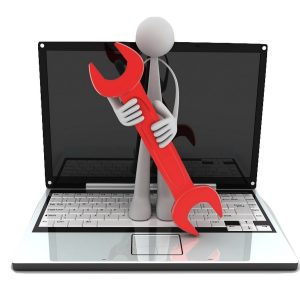 НЕ ДЛЯ ПРОДАЖИ
Ростов-на-Дону 2019г.
Закон РФ «О защите прав потребителей»
Постановление Правительства «Об утверждении Правил продажи отдельных видов товаров»
Постановление Правительства «Об утверждении Перечня технически сложных товаров»
Перечень технически сложных товаров утвержден Постановлением Правительства РФ «Об утверждении перечня технически сложных товаров». Согласно Постановлению, к технически сложным товарам относятся:
- Легкие самолеты, вертолеты и летательные аппараты с двигателем внутреннего сгорания (с электродвигателем)
- Автомобили легковые, мотоциклы, мотороллеры и транспортные средства с двигателем внутреннего сгорания (с электродвигателем), предназначенные для движения по дорогам общего пользования
- Тракторы, мотоблоки, мотокультиваторы, машины и оборудование для сельского хозяйства с двигателем внутреннего сгорания (с электродвигателем)
- Снегоходы и транспортные средства с двигателем внутреннего сгорания (с электродвигателем), специально предназначенные для передвижения по снегу
- Суда спортивные, туристские и прогулочные, катера, лодки, яхты и транспортные плавучие средства с двигателем внутреннего сгорания (с электродвигателем)
- Оборудование навигации и беспроводной связи для бытового использования, в том числе спутниковой связи, имеющее сенсорный экран и обладающее двумя и более функциями
- Системные блоки, компьютеры стационарные и портативные, включая ноутбуки, и персональные электронные вычислительные машины
- Лазерные или струйные многофункциональные устройства, мониторы с цифровым блоком управления
- Комплекты спутникового телевидения, игровые приставки с цифровым блоком управления
- Телевизоры, проекторы с цифровым блоком управления
- Цифровые фото- и видеокамеры, объективы к ним и оптическое фото- и кинооборудование с цифровым блоком управления
- Холодильники, морозильники, комбинированные холодильники-морозильники, посудомоечные, автоматические стиральные, сушильные и стирально-сушильные машины, кофемашины, кухонные комбайны, электрические и комбинированные газоэлектрические плиты, электрические и комбинированные газоэлектрические варочные панели, электрические и комбинированные газоэлектрические духовые шкафы, встраиваемые микроволновые печи, роботы-пылесосы, кондиционеры, электрические водонагреватели.
- Часы наручные и карманные механические, электронно-механические и электронные, с двумя и более функциями
- Инструмент электрифицированный (машины ручные и переносные электрические).
применяемого способа. Срок устранения недостатков товара, определяемый в письменной форме соглашением сторон, не может превышать сорок пять дней.
В соответствии с п. 1 ст. 21 Закона  случае обнаружения потребителем недостатков товара и предъявления требования о его замене продавец обязан заменить такой товар в течение семи дней со дня предъявления указанного требования потребителем, а при необходимости дополнительной проверки качества такого товара продавцом - в течение двадцати дней со дня предъявления указанного требования.
В силу ст. 22 Закона Требования потребителя о соразмерном уменьшении покупной цены товара, возмещении расходов на исправление недостатков товара потребителем или третьим лицом, возврате уплаченной за товар денежной суммы, а также требование о возмещении убытков, причиненных потребителю вследствие продажи товара ненадлежащего качества либо предоставления ненадлежащей информации о товаре, подлежат удовлетворению продавцом (изготовителем, уполномоченной организацией или уполномоченным индивидуальным предпринимателем, импортером) в течение десяти дней со дня предъявления соответствующего требования.
В соответствии с Постановлением Правительства «Об утверждении Правил продажи отдельных видов товаров…» технически сложные товары не подлежат возврату или обмену на аналогичный товар других размера, формы, габарита или комплектации.
Убытки возмещаются в сроки, установленные законом для удовлетворения соответствующих требований потребителя. 
В отношении технически сложного товара потребитель в случае обнаружения в нем недостатков вправе отказаться от исполнения договора купли-продажи и потребовать возврата уплаченной за такой товар суммы либо предъявить требование о его замене на товар этой же марки (модели, артикула) или на такой же товар другой марки (модели, артикула) с соответствующим перерасчетом покупной цены в течение пятнадцати дней со дня передачи потребителю такого товара. По истечении этого срока указанные требования подлежат удовлетворению в одном из следующих случаев:
обнаружение существенного недостатка товара;
нарушение установленных настоящим Законом сроков устранения недостатков товара;
невозможность использования товара в течение каждого года гарантийного срока в совокупности более чем тридцать дней вследствие неоднократного устранения его различных недостатков.
нарушение установленных законом сроков для устранения недостатка.
невозможность использования товара в течение каждого года гарантийного срока в совокупности более чем тридцать дней вследствие неоднократного устранения его различных недостатков. Продавец (изготовитель), уполномоченная организация или уполномоченный индивидуальный предприниматель, импортер обязаны принять товар ненадлежащего качества у потребителя и в случае необходимости провести проверку качества товара.
Потребитель вправе участвовать в проверке качества товара. Под недостатком товара понимается его несоответствие: 
- обязательным требованиям, предусмотренным законом либо в установленном им порядке;
- условиям договора (при их отсутствии или неполноте условий - обычно предъявляемым требованиям);
- целям, для которых товар (работа, услуга) такого рода обычно используется;
- целям, о которых продавец (исполнитель) был поставлен в известность потребителем при заключении договора;
образцу и (или) описанию при продаже товара по образцу и (или) по описанию.
Продавец обязан принять товар ненадлежащего качества у потребителя и в случае необходимости провести проверку качества товара. Потребитель вправе участвовать в проверке качества товара.
В случае спора о причинах возникновения недостатков товара продавец обязан провести экспертизу товара за свой счет. Потребитель вправе присутствовать при проведении экспертизы товара и в случае несогласия с ее результатами оспорить заключение такой экспертизы в судебном порядке. Если в результате экспертизы товара установлено, что его недостатки возникли вследствие обстоятельств, за которые не отвечает продавец (изготовитель), потребитель обязан возместить продавцу (на проведение экспертизы, а также связанные с ее проведением расходы на хранение и транспортировку товара.
В силу ст. 19 Закона Потребитель вправе предъявить вышеуказанные требования в отношении недостатков товара, если они обнаружены в течение гарантийного срока или срока годности. 
Согласно п. 1 ст. 20 Закона если срок устранения недостатков товара не определен в письменной форме соглашением сторон, эти недостатки должны быть устранены незамедлительно, то есть в минимальный срок, объективно необходимый для их устранения с учетом обычно
РАСТОРЖЕНИЕ ДОГОВОРА
При расторжении договора купли-продажи потребитель обязан возвратить товар с недостатком, и имеет право на возмещение убытков. Если никаких убытков у потребителя нет, то расчет между ним и продавцом производится просто.
При расторжении договора в случае повышения цены на товар, расчеты с потребителем производятся по аналогии, когда возвращается товар с недостатками, исходя из цены на день удовлетворения требования потребителя о расторжении договора купли-продажи. В случае сниженияцены товара следует исходить из цены товара на день его покупки.
Встречаются потребитель не имеет возможности использовать товар по его назначению. Статья 25 Закона устанавливает право потребителя на обмен непродовольственного товара надлежащего качества на аналогичный товар, в случае: если товар не подошел ему по форме, габаритам, расцветке, размеру, фасону либо по иным причинам.
Потребитель имеет право обменять товар в течение 14 дней (не считая дня его покупки). Если товар необходимо установить, подключить, то этот срок (14 дней) исчисляется со следующего дня после осуществления этих действий.Продавец обязан обменять товар, если:
1. товар не был в употреблении;
2.сохранен его товарный вид, потребительские свойства;
3. сохранены пломбы, фабричные ярлыки;
у потребителя есть товарный или кассовый чек
Если в день обращения потребителя к продавцу необходимого для замены товара нет, то потребитель имеет право расторгнуть договор купли-продажи, с возвратом уплаченной сумы, или ожидать поступления необходимого товара в продажу. На продавца возлагается обязанность сообщить потребителю о поступлении в продажу аналогичного товара. Для этого потребитель может оставить продавцу свои адрес и номер телефона, по которым он будет извещен о поступлении в продажу, однако не все виды непродовольственного товара надлежащего качества подлежат обмену. Перечень этих товаров утверждается Постановлением Правительства №55.
ПРАВА ПОТРЕБИТЕЛЯ ПРИ ВЫЯВЛЕНИИ НЕДОСТАТКОВ
Согласно ст. 18 Закона РФ «О защите прав потребителей» потребитель в случае обнаружения в товаре недостатков, если они не были оговорены продавцом, по своему выбору вправе:
потребовать замены на товар этой же марки (этих же модели и (или) артикула);
потребовать замены на такой же товар другой марки (модели, артикула) с соответствующим перерасчетом покупной цены;
потребовать соразмерного уменьшения покупной цены;
потребовать незамедлительного безвозмездного устранения недостатков товара или возмещения расходов на их исправление потребителем или третьим лицом;
отказаться от исполнения договора купли-продажи и потребовать возврата уплаченной за товар суммы. По требованию продавца и за его счет потребитель должен возвратить товар с недостатками.
При этом потребитель вправе потребовать также полного возмещения убытков, причиненных ему вследствие продажи товара ненадлежащего качества.